ES6 Modules
Τι είναι τα ES6 Modules;
ES6 Modules (ή ECMAScript 2015 modules) είναι ένα πρότυπο για τη διαχείριση της δομής των JavaScript εφαρμογών.

Εισήχθησαν στην έκδοση ECMAScript 2015 

Επιτρέπουν να χρησιμοποιούμε εισαγωγές και εξαγωγές για να διαχειριζόμαστε τον κώδικα μας πιο αποτελεσματικά.
Βασικές Έννοιες των ES6 Modules
Εξαγωγή (Export):
Εξαγωγή κώδικα για χρήση σε άλλα αρχεία.
Named exports και default export.

Εισαγωγή (Import):
Εισαγωγή κώδικα από άλλα αρχεία.
Εισαγωγή συγκεκριμένων exports ή όλων των exports από ένα αρχείο.
Named Exports vs Default Exports
Χαρακτηριστικά των named exports:
Χαρακτηριστικά default export:
Όταν χρησιμοποιείτε named exports, μπορείτε να εξάγετε πολλαπλές τιμές, συναρτήσεις ή κλάσεις από ένα αρχείο, δίνοντάς τους ένα συγκεκριμένο όνομα.

Πρέπει να περικλείσετε τα στοιχεία που θέλετε να εξάγετε σε άγκιστρα {} όταν τα εισάγετε σε άλλο αρχείο, και πρέπει να χρησιμοποιείτε τα ακριβή ονόματα που χρησιμοποιήθηκαν κατά την εξαγωγή.

Τα χρησιμοποιούμε όταν θέλουμε να κάνουμε expose πολλές μεταβλητές, συναρτήσεις κλπ. 

named exports όσα θέλουμε σε ένα αρχείο
default export είναι χρήσιμο για την εξαγωγή ενός στοιχείου

Όταν εισάγετε μια default export σε άλλο αρχείο, μπορείτε δώσετε οποιοδήποτε όνομα θέλετε κατά την εισαγωγή, και δεν χρειάζεται να χρησιμοποιήσετε άγκιστρα {}.

Ένα αρχείο μπορεί να έχει μόνο ενα default export.
Παράδειγμα Export
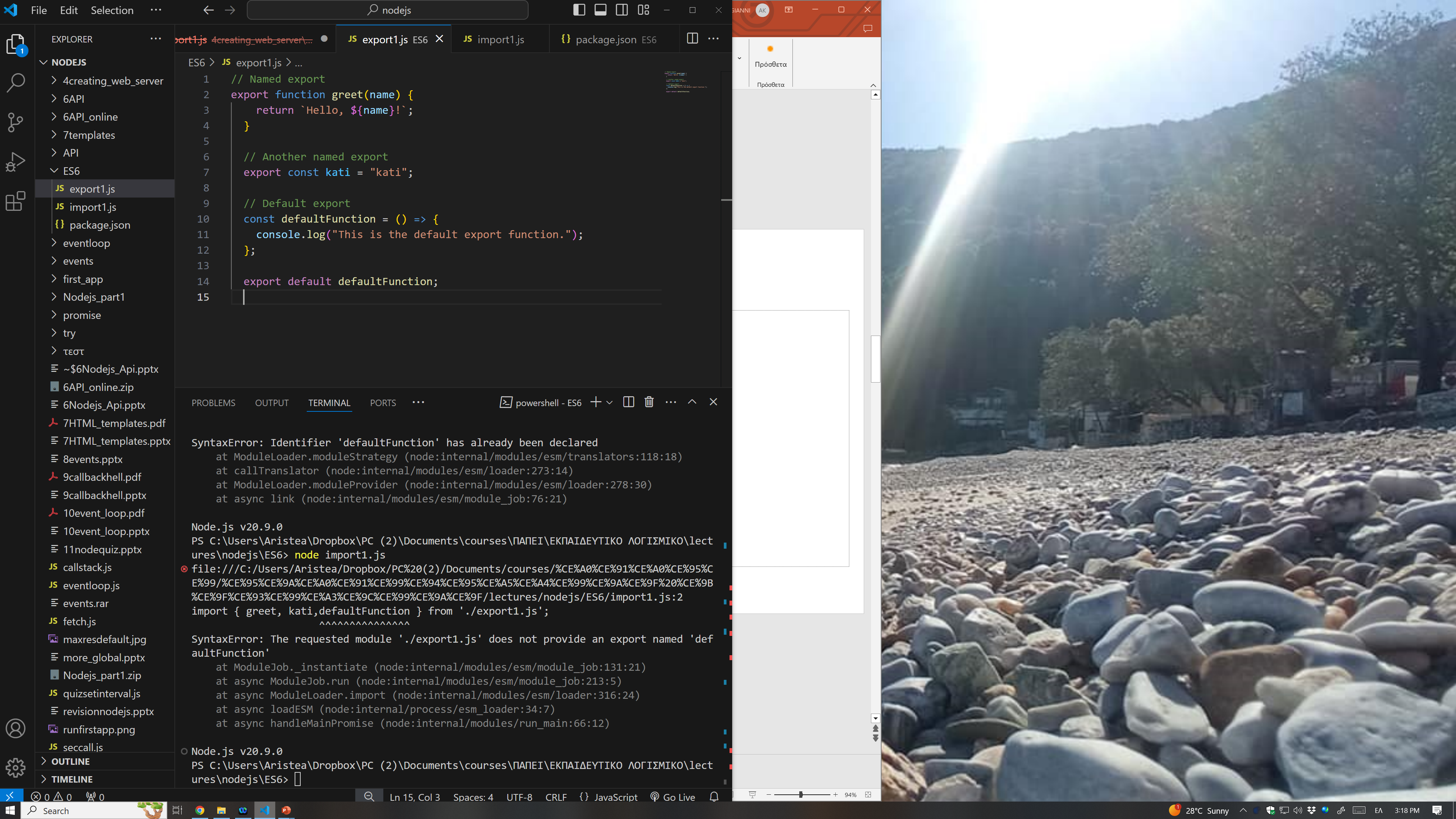 Χρήση ES6 Modules στο Node.js
Για να χρησιμοποιήσουμε τα ES6 modules στο Node.js, έχουμε δύο βασικές επιλογές

 να προσθέσουμε το πεδίο "type": "module" στο αρχείο package.json
 Αυτό θα κάνει όλα τα αρχεία .js στο έργο μας να θεωρούνται ως ES6 modules
Βεβαιώσου ότι το αρχείο package.json βρίσκεται στο ίδιο directory με τα αρχεία JavaScript που χρησιμοποιούν τα ES6 modules. 


να μετονομάσουμε τα αρχεία μας από .js σε .mjs, κάτι που δηλώνει ότι αυτά τα αρχεία χρησιμοποιούν τη σύνταξη των ES6 modules.
Μείξη import & require στο Node.js
Η δυνατότητα χρήσης ES6 modules (import) και CommonJS modules (require) στον ίδιο κώδικα.

Χρειάζεται προσοχή και σωστή διαχείριση για να λειτουργούν σωστά.
Δημιουργία Συνάρτησης require
Για να χρησιμοποιήσουμε require σε ένα ES6 module, πρέπει πρώτα να δημιουργήσουμε μια συνάρτηση require χρησιμοποιώντας το createRequire από το module module.
 Αυτό μας επιτρέπει να εισάγουμε CommonJS modules στον κώδικά μας.


import { createRequire } from 'module';
const require = createRequire(import.meta.url);
Πώς να Εγκαταστήσετε το nodemon
Υβριδική χρήση: Μπορείς να χρησιμοποιήσεις import και require στον ίδιο κώδικα, αλλά πρέπει να δημιουργήσεις μια συνάρτηση require όταν χρησιμοποιείς ES6 modules.
Συνέπεια: Είναι καλύτερο να επιλέξεις μία μέθοδο για τη διαχείριση των modules (είτε CommonJS είτε ES6 modules) για λόγους συνέπειας και ευκολίας συντήρησης.
Συμβατότητα: Όταν εργάζεσαι σε έργα που περιλαμβάνουν παλαιότερο κώδικα ή εξωτερικά πακέτα που χρησιμοποιούν CommonJS, η υβριδική προσέγγιση μπορεί να είναι απαραίτητη.
Πλεονεκτήματα & Μειονεκτήματα CommonJS Modules
Συγχρονισμένη Φόρτωση : (όχι απαραίτητα πάντα κακό…)
Η φόρτωση των modules στο CommonJS είναι συγχρονη. 
Άρα έχουμε blocking code & σε περίπλοκες εφαρμογές με πολλά modules μπορεί να δημιουργήσει σοβαρά προβλήματα απόδοσης 

Υποστήριξη για Παλιό Κώδικα:
Στην περίπτωση του παλιού κώδικα ή κώδικα γραμμένου σε παλιότερες εκδόσεις του Node.js, το CommonJS έχει πλήρη και σταθερή υποστήριξη, καθώς είναι το προεπιλεγμένο πρότυπο. 

Οι εκδόσεις πριν την v8.5.0 πρέπει να χρησιμοποιούν μόνο αυτό.

Η χρήση της συνάρτησης require() και του αντικειμένου module.exports είναι απλή και ευρέως κατανοητή.
Πλεονεκτήματα & Μειονεκτήματα ES Modules
Σύγχρονη Σύνταξη:
Υποστηρίζουν την πιο σύγχρονη και καθαρή σύνταξη με import και export.
Ασύγχρονη Φόρτωση:
Τα ES Modules φορτώνονται ασύγχρονα, κάτι που μπορεί να βελτιώσει την απόδοση επιτρέποντας την εκτέλεση άλλου κώδικα παράλληλα με τη φόρτωση του module.
Στατική Ανάλυση:
Επιτρέπει στα εργαλεία ανάπτυξης να εκτελούν στατική ανάλυση, διευκολύνοντας την ανίχνευση σφαλμάτων πριν από την εκτέλεση του κώδικα.
Μειονεκτήματα:
Πλήρης υποστήριξη από την έκδοση Node.js 13.2.0 και μετά.
Τα ECMAScript και CommonJS modules είναι διαφορετικές προσεγγίσεις για τον ορισμό και την οργάνωση του κώδικα στις εφαρμογές Node.js.
Τα ECMAScript modules παρέχουν έναν πιο μοντέρνο και τυποποιημένο τρόπο ορισμού modules
Τα CommonJS modules είναι η παλαιότερη και πιο διαδεδομένη προσέγγιση για τον ορισμό modules στο Node.js.
Τα ECMAScript modules έχουν κάποια πλεονεκτήματα σε σχέση με τα CommonJS modules και υποστηρίζονται από την έκδοση Node.js 13.2.0 και μετά.
Η επιλογή μεταξύ των δύο συστημάτων μονάδων εξαρτάται από τις συγκεκριμένες ανάγκες και απαιτήσεις του έργου.
To be continued…